ИЗМЕНЕНИЕ ПОДХОДОВ К ГОСУДАРСТВЕННОМУ РЕГУЛИРОВАНИЮ АГРОПРОМЫШЛЕННОГО КОМПЛЕКСА РОССИИ
Н.Т. Хожаинов, 
доцент кафедры агроэкономики
экономического факультета МГУ
29 марта2017г.
Некоторые позитивные перемены:
- рост производства сельскохозяйственной продукции, 
- повышение уровня импортозамещения по ряду продуктов,
- создание  современных мощностей и  внедрения современных методов производства, 
- расширение ассортимента продуктов питания и др., ситуация в нем остается сложной и требует коренных изменений.
Общий процесс модернизации  АПК затянулся:
- внедрение новых технологий происходит медленно, 
- усугубляются различные экономические, технологические и социальные проблемы. 
- качество продуктов питания ухудшается, 
- растет  доля продуктов с ненатуральными ингредиентами и фальсифицированным составом.
Концентрация ресурсов в крупных монопольных интегрированных структурах
Земельные и другие производственные ресурсы и производство неоправданно все больше концентрируются в крупных монопольных интегрированных структурах - агрохолдингах.
Парк техники СХ организаций, тыс. шт. на конец года
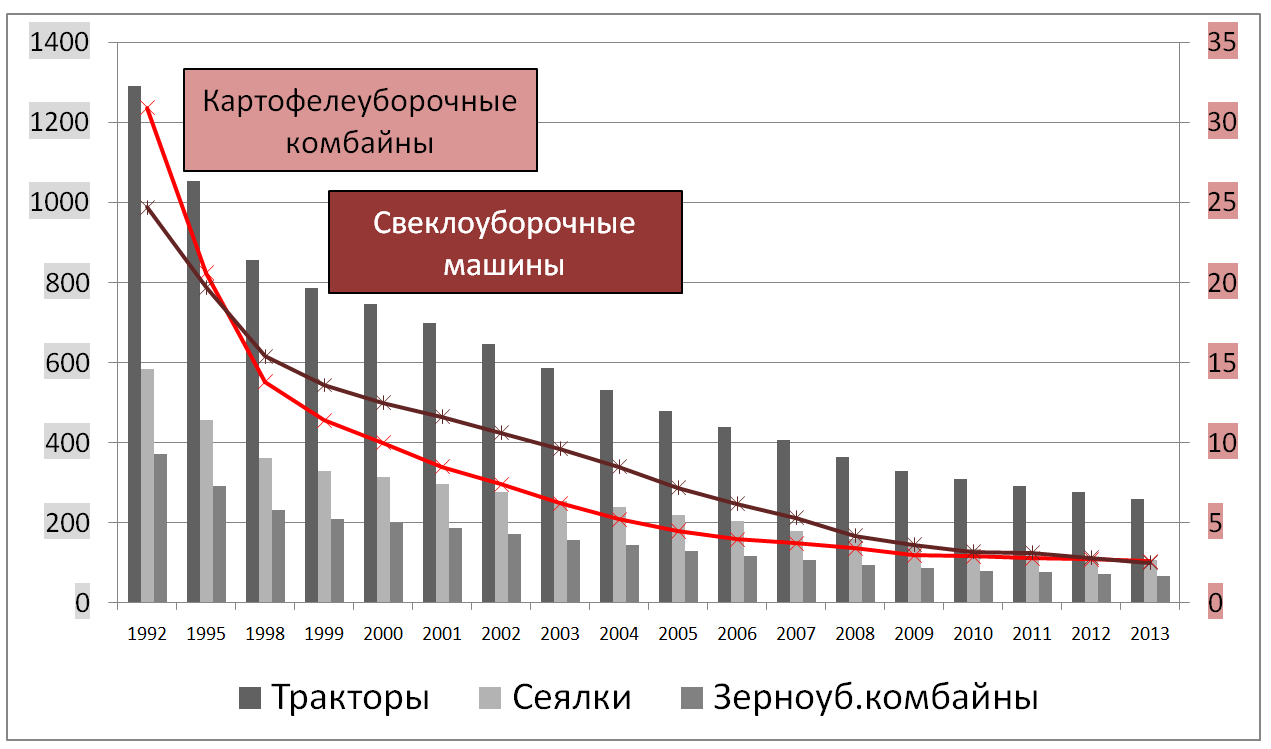 Структура парка СХ техники в 2015 г., %
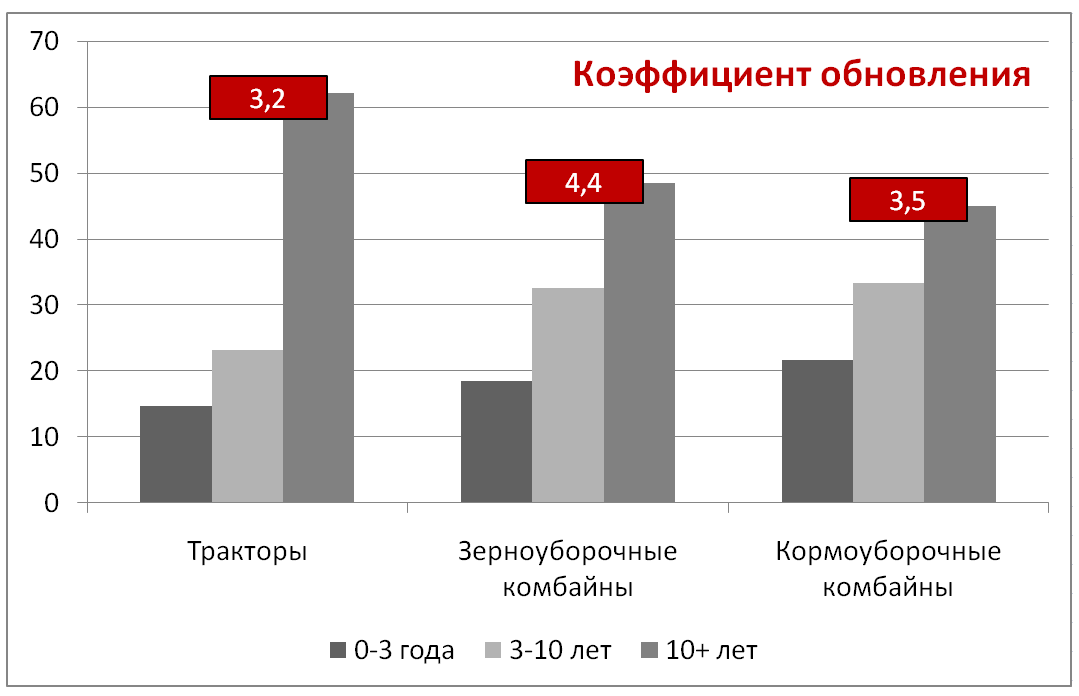 Обеспеченность техникой СХ организаций, шт. на 1000 га
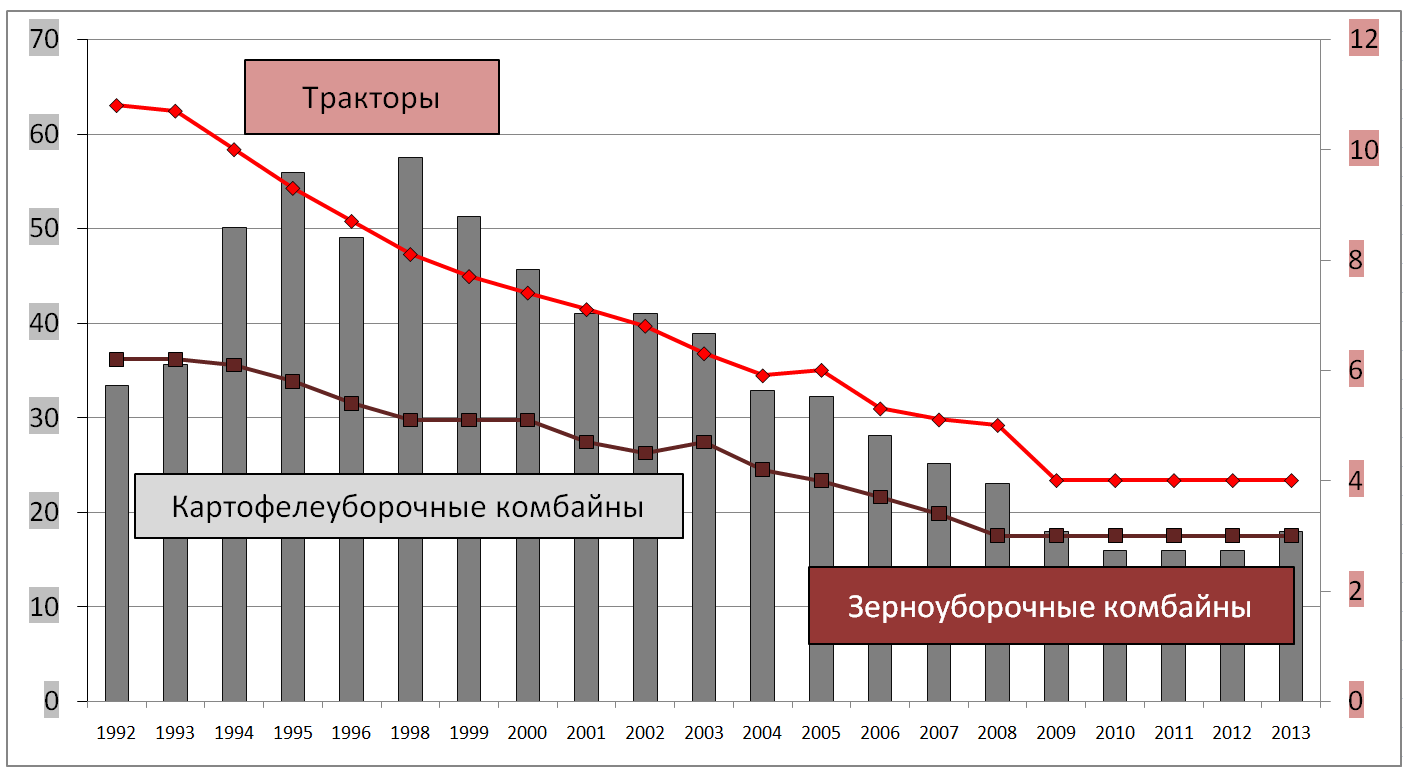 Качество (готовность) СХ техники, %
Рост затрат на сервисное обслуживание, %
Доля инвестиций в сельскую экономику, % от общего объема инвестиций
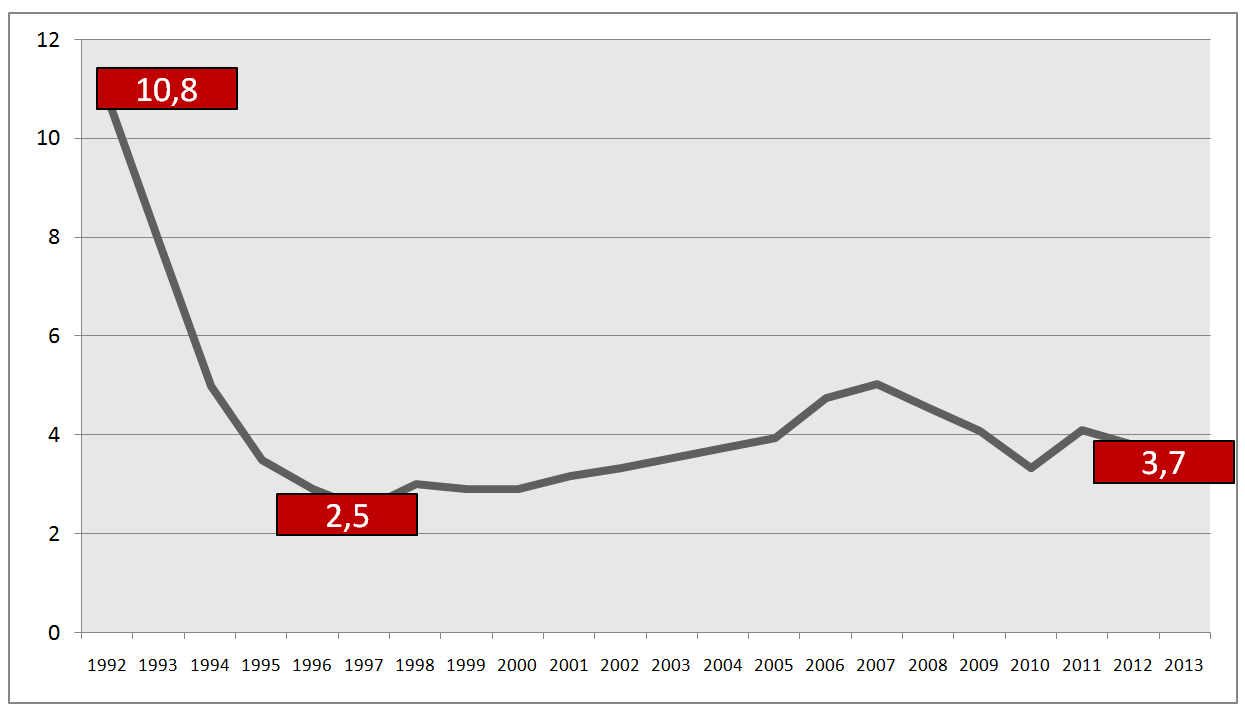 Финансовое состояние, к 2017 г.
Важно сменить акцент в государственной поддержке со чрезмерного покровительства крупного бизнеса на усиление адекватной поддержки  средних и малых предприятий, фермерских хозяйств и личных подсобных хозяйств населения в части стимулирования производства молока, мяса, овощей и фруктов, улучшения обустроенности и сохранения сельских поселений и развития сельского населения.
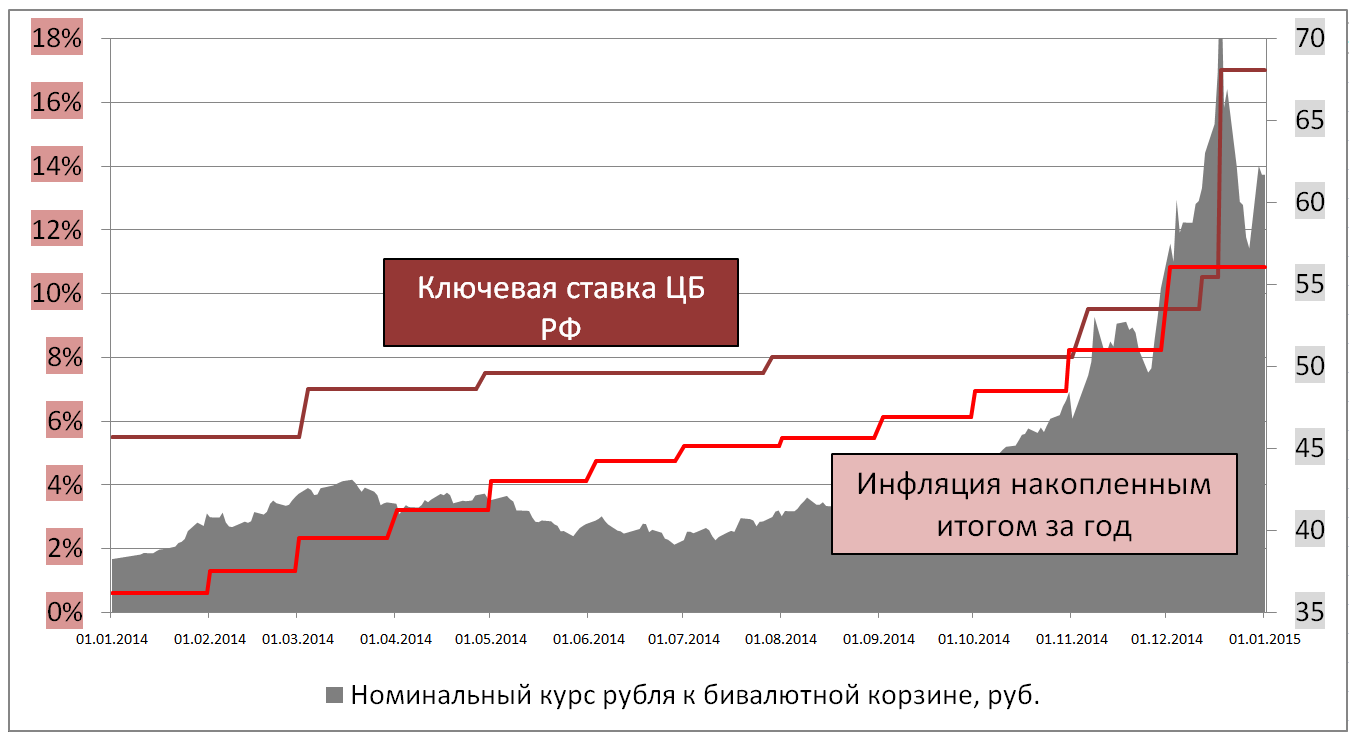 Эффективность государственной поддержки понижается
В действительности эффективность государственной поддержки понижается: основная ее часть фактически направляется на компенсацию повышения стоимости кредитных средств и цен на производственные ресурсы.  По существу бюджетные средства реально оседают в финансовых структурах.
Приоритеты государственного регулирования АПК
1. Важно сменить акцент в государственной поддержке со чрезмерного покровительства крупного бизнеса на усиление адекватной поддержки  средних и малых предприятий, фермерских хозяйств и личных подсобных хозяйств
Приоритеты государственного регулирования АПК
2. Следует законодательно ограничить  рейдерскую концентрацию и перетягивание ресурсов в агрохолдинги и реально поддерживать развитие многоукладного сельского хозяйства и его многопрофильной структуры производства.
Приоритеты государственного регулирования АПК
3. Целесообразно организовать государственное льготное кредитование сельхозпроизводителей с низкой ставкой процента, чтобы избежать  неоправданной передачи бюджетной поддержки финансовым структурам.
.
Приоритеты государственного регулирования АПК
4. В целях улучшения сельскохозяйственного страхования, осуществления его реальной государственной поддержки и повышения эффективности выделяемых на эти цели бюджетных средств необходим кардинально иной подход к его организации на новых принципах, обеспечиващих накопление страховых премий, формирование доходов страховщиков за счет комиссий и оборота накопляемых страховых средств, повышения эффективности системы управления рисками.
Приоритеты государственного регулирования АПК
5. Необходимо наладить государственное содействие организации эффективного сбыта сельскохозяйственной продукции с обеспечением более равномерного поступления выручки от реализации на основе создания государственно-кооперативной системы сбыта и внедрения долгосрочной контрактации с применением авансирования закупок сельскохозяйственной продукции.
Приоритеты государственного регулирования АПК
Переориентация финансовых потоков в модернизацию МТБ АПК 
Импортозамещение: аналоги запасных частей отечественного производства; возможности иностранной кооперации
Стимулирование предпринимательской деятельности в сфере производства
Финансирование программы поддержки технической и технологической модернизации 2013-2020 гг.
Удешевление финансовых услуг для АПК
ИЗМЕНЕНИЕ ПОДХОДОВ К ГОСУДАРСТВЕННОМУ РЕГУЛИРОВАНИЮ АГРОПРОМЫШЛЕННОГО КОМПЛЕКСА РОССИИ
Н.Т. Хожаинов, кафедра агроэкономики
29 марта 2017 г.